Data Structures
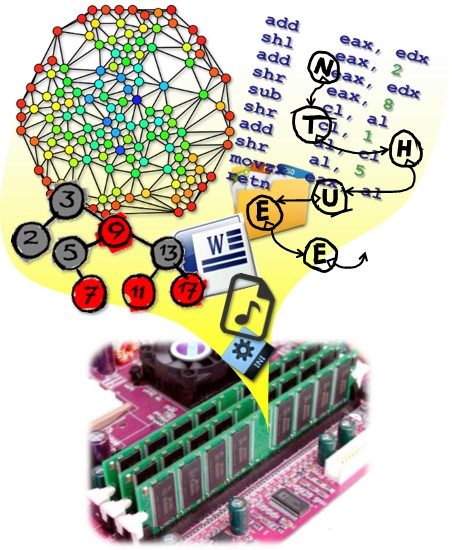 CH8 Hashing
Prof. Tai-Lang Jong 
Office: Delta 928
Tel: 42577
email: tljong@mx.nthu.edu.tw
Spring 2021
Outline
8.1 Introduction
8.2 Static hashing
8.3 Dynamic hashing
8.4 Bloom filters
2
Hashing(雜湊) in Data Structures
Searching is dominant operation on any data structure. Most of the cases for inserting, deleting, updating, all operations required searching first. So searching operation of particular data structure determines it’s time complexity. 
If we take any data structure, the best time complexity for searching is O(log n) in AVL tree and sorted array only. Most of the cases it will take O(n) time. 
To solve this searching problem hashing concept is introduced which will take O(1) time for searching. It’s constant time.
3
Dictionary ADT Revisited
A dictionary is a collection of items. 
Each item is a pair
(key, element) or (key, value)
Pairs have different keys.
Keys may not have an ordering
Dictionary represents a mapping from keys to elements. 
The primary use of dictionary is to store elements so that they can be located quickly using (search) keys
Operations.
Get(theKey) => search
Delete(theKey) => delete
Insert(theKey, theElement) => insert
Additional operations: (for dynamic dictionary)
Ascend() (sorting)
Get(index)
Delete(index)
4
ADT 5.3 Dictionary Revisited
template <class K, class E>
class Dictionary {
public:
    virtual bool IsEmpty() const = 0;
        // return true iff the dictionary is empty
    virtual pair <K, E>* Get(const K&) const = 0;
        // return pointer to the pair with specified key; return 0 if no such pair
    virtual void Insert(const pair <K, E>&) = 0;
        // insert the given pair; if key is a duplicate update associated element
    virtual void Delete(const K&) = 0;
       // delete the pair with specified key
};
The dictionary ADT provides operations for storing records, finding records, and removing records from the collection.
This ADT gives us a standard basis for comparing various data structures.
5
Applications of Dictionary
Spelling checker
Thesaurus
Natural language dictionary 
key: word in language X; value: word in language Y
Index for a database
Contact book 
key: name of person; value: telephone number 
Property-value collection 
key: property name; value: associated value 
Symbol tables generated by loaders, assemblers, and compilers, e.g.,
Table of program variable identifiers 
key: identifier;  value:  address in memory
6
Representation of Dictionary
Sorted or Unsorted sequences (linear lists) 
Easy to implement, Space efficient
Insertion itself is fast, but needs lookup to check if the name was already in
Lookup is slow
Binary search tree
Get, Insert, Delete take O(n) time (WC)
Balanced binary search tree
Get, Insert, Delete take O(logn) time
Hashing
Get, Insert, Delete take O(1) time
AVL trees 
self-organizing BST 
red-black trees 
(a,b)-trees (in particular: 2-3-trees) 
B-trees
7
Simple Implementations of Dictionary
Elements of a dictionary can be kept in a sequence (linked list or array): 
data size: number of elements (n); 
dominant operation: key comparison
Unordered: 
	    search: O(n); insert: O(1)(no checking); delete: O(n) 
Ordered array: 
	    search: O(logn); insert O(n); delete O(n) 
Ordered linked list: 
	    search: O(n); insert O(n); delete: O(n) 
(keeping the sequence sorted does not help in this case!) 
Space complexity: Θ(n)
8
n is number of elements in dictionary
Complexity Of Dictionary OperationsGet(), Insert() and Delete()
9
Symbol Table
Symbol Table
Can be viewed as a set of name-attribute pairs (like (key, element) or (key, value) pair in dictionary)
A form of dictionary
Is used widely in many applications include spelling checker, thesaurus, loaders, compilers
Common operations on a symbol table
Search a particular name in the table (Get(K&))
Retrieve the attributes of that name
Modify the attributes of that name 
Insert a new name and its attributes (Insert(<K,E>&))
Delete a name and its attributes (Delete(<K,E>&))
10
How To Implement Symbol Table?
Direct Addressing
Assume potential keys are numbers from some universe U ⊆ N. 
An element with key k ∈ U can be kept under index k in a |U|-element array: 
	     search: O(1); insert: O(1); delete: O(1) 
This is extremely fast! What is the price? 
	n - number of elements currently kept. 
	What is space complexity? 
	space complexity: O(|U|) (|U| can be very high,   even if we keep a small number of elements!) 
Direct addressing is fast but waists a lot of memory (when |U| >> n)
11
How To Implement Symbol Table?
Binary Search Tree
Allows efficient search, insert, and delete operation in O(h), where h is the height of the tree
Worst case O(n), where n is the total number of identifiers
Can be improved to O(log n) (balanced BST, AVL tree, ..)
Hash Table
A fixed-size linear array, ht
For an identifier, x, The address of x is determined by a hashing function h(x)
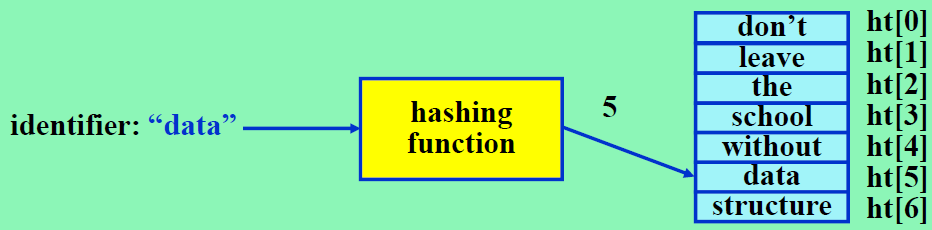 12
Hash Tables
A hash table is another easy and efficient implementation of a symbol table.
Elements are kept in an b-element table, b << |U| 
It works with keys that are not ordered, but supports only
Insert
delete
search
It is based on the concept of a hash function h(key).
Maps each possible element into a specified bucket
The number of buckets b is much less than the number of possible elements |U| (b << |U|)
Each bucket can store a limited number of elements
hashing function: h : U → [0..b − 1]
13
Hashing Non-integer Keys
For integer key: 
            hashing function: h : U → [0..b − 1], (|U| > b)
What if the type of key is not integer? 
Additional step is needed: 
Before computing the hash function, the key should be transformed to integer. 
For example: key is a string of characters, the transformation should depend on all characters. 
This transforming function should have similar properties to hashing function.
14
Registration Division Example
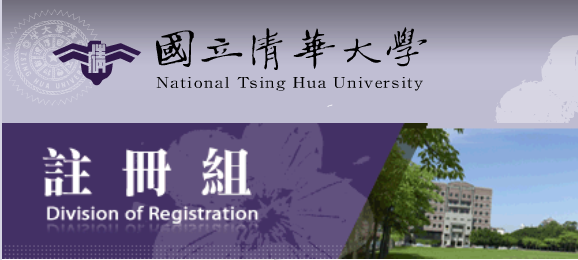 請大家向註冊組承辦人查詢學期成績
全校多數都打電話、寄email給第一位
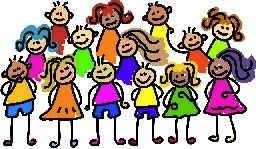 15
Hash Concepts
Hash function
Any deterministic function that can map data of arbitrary size (original keys) to a continuous range data of a desired fixed size: 0≤h(k)<b (hashed keys)
HashFunction
Hashed Keys(e.g., 0~4)
Values
Keys
(e.g., names)
h()
0
"周杰倫"
2
1
"Donald Trump"
2
3
3
0
"鈴木一朗"
4
… …
16
Hash Concepts
Hash function
It shuffles the order of mapping 
But it is deterministic
HashFunction
Hashed Keys(e.g., 0~4)
Values
Keys
(e.g., names)
h()
0
"周杰倫"
2
1
"Donald Trump"
2
3
3
0
"鈴木一朗"
4
… …
17
Hash in Cooking
Hash: "chop and mix foods"

Example: hash browns (薯餅)
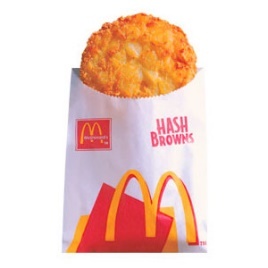 McDonald
Function
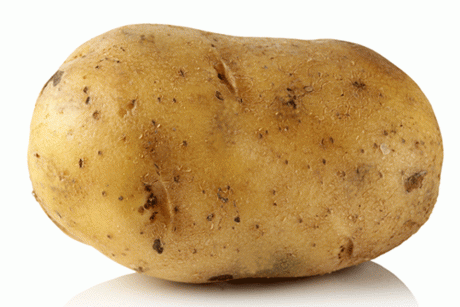 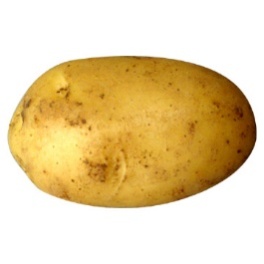 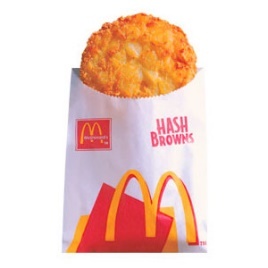 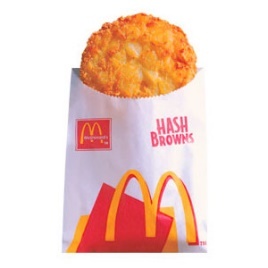 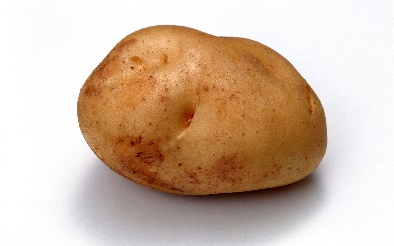 18
Hash in Chinese Decomposition
Decompose Chinese characters into keyboard strokes
Facilitate Chinese input
Example: the Boshiamy (嘸蝦米) decomposition scheme
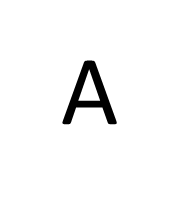 Boshiamy 
Function
哈
O
OAO
O
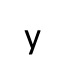 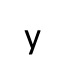 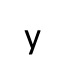 州
YYY
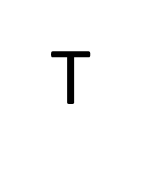 o
哥
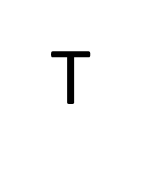 o
TOTO
19
Hash in Storing Data
Example: Storing students' grades according to their name initial letters
95
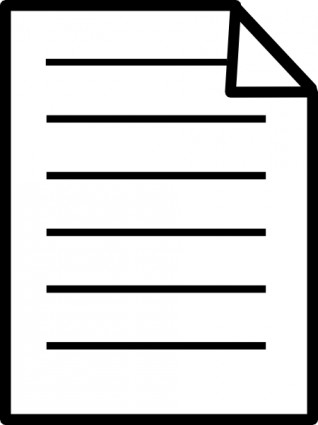 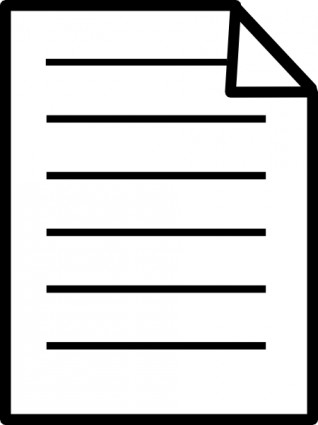 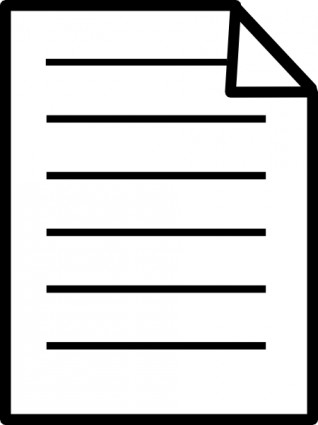 Name
initial
A
J
John
B
…
100
I
Alice
A
J
100
K
Jane
…
J
Z
20
Hashing
Static hashing 
Store the dictionary (key, element) pairs in hash table
Hash Table
Hash Function
Collision & Overflow Handling
Open addressing or open hashing
Chaining 
Dynamic hashing (extendible hashing) 
Retain the fast retrieval time of conventional hashing while extending the technique so that it can accommodate dynamically increasing and decreasing table size without penalty.
Provide acceptable hash table performance on a per operation basis using directory and directoryless
21
Outline
8.1 Introduction
8.2 Static hashing
8.3 Dynamic hashing
8.4 Bloom filters
22
Advantages of Hashing
Hash table
Hash function
h(key)
Identifier (key)
Inserting, deleting, and searching can be ~O(1) time 
Hash function computation is designed in O(1)
Indexing the corresponding bucket in the table is O(1)
Searching all slots in a bucket for a key is also O(1)
The number of slots is independent of the number of pairs stored in the table
23
Terminology in Hashing
A pair with a key k is stored in a hash table ht
Buckets & Slots
b buckets in ht
h(k) is the home bucket of a key k
s slots per bucket
Identifier density = n/T
T possible different keys (|U|)
n stored pairs in ht
Loading factor (density) =  = n/(sb)
b is the number of buckets, s is the number of slots per bucket
Synonyms (collision)
Two identifiers, I1 and I2 are synonyms if h(I1) = h(I2)
Slots
0
1
…
Buckets
…
b-1
24
Collision and Overflow
Collision
When two nonidentical identifiers are hashed into the same bucket
Overflow
When a new identifier is mapped or hashed by h into a full bucket
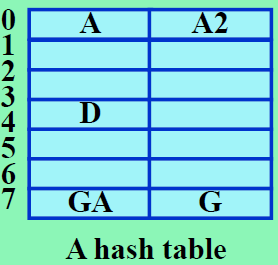 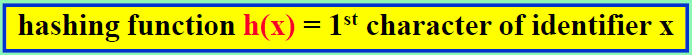 Collision exists at location 0 and 7
Overflow will occur when AA is hashed into the table (h(AA) = 0)!
25
Efficiency of Hash Table
Search or insertion time of a hash table
(1) compute the hash function
(2) search a bucket
The above times are independent of n – O(1)
Collision is inevitable
Taking the first character is not a good hashing because of too much collision
many variables in a program begin with the same character
An overflow mechanism is necessary
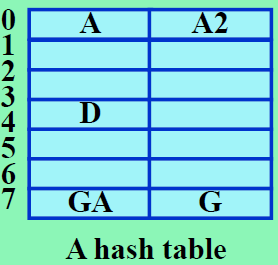 26
Hash Function
定義域
通常為不限大小
值域通常為有限大小[0,b)
Hash Function
通常必須"多對一"
絕不會"一對多"
27
Hash Function
Good hash functions reduce the chance of collisions
Enlarging hash table size can also reduce collisions
At the cost of memory size
Ideal hash functions have
Minimal number of collisions
Uniform distribution of keys for various values
Easy (fast) to compute
Maximum usage of the information present in the values (keys)
Yield different values even for very similar keys
Slots
h(A)=0
h(B)=1
…
h(I)=9
Buckets
h(J)=10
h(K)=11
…
h(Z)=25
28
Uniform Hash Function
Basic desired properties of hash function
Easy to compute
Minimize the number of collisions
Uniform hash function
A good hash function
Should also depend on every character of an input identifier
Uniform hash function
Let x be an identifier chosen at random
Then, the probability that h(x) = i is 1/b for every bucket i
That is, the hash function does not result in a biased use of the hash table for random inputs
29
Hash Functions
Classical examples
Modulo (division)  
Mid-square 
Folding
Digit analysis 
String-to-integer conversion

We can design our own hash functions
30
Hash Function: Modulo (Division)
Most widely used hash function in practice
Procedure
h(k) = k % D

Selection of D
D is the number of buckets
D would better be an odd number
Even divisor D always maps even keys to even buckets and odd keys to odd buckets
Real-world data tend to have a bias toward either odd or even keys
It would be even desirable if D can be a prime number or a number having no prime factors smaller than 20
31
Hash Function: Modulo (Division)
hash function hD (k) = k % D
where % is the modulo operator
That is, the remainder is used as the hash address
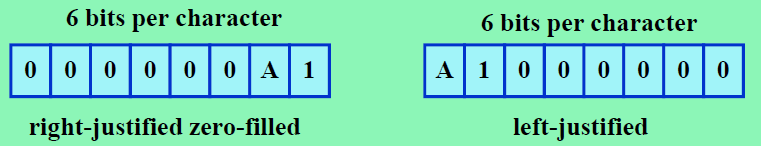 Hash address
in the range from 0 through ( D-1)  implies that table size is D
D should not be a power of 2
otherwise, hD(k) may depend only on the least significant bits of x
e.g., D=23, then A1  encoded to 26(10) + 1  hD(A1) = 1
	         XY1  encoded to 212(33) + 26(34) + 1  hD(XY1) = 1
D is usually a prime number
32
Hash Function: Mid-Square
h(k) = some middle r bits of the square of k
The number of bucket is equal to 2r 
Example
33
Hash Function: Mid-Square
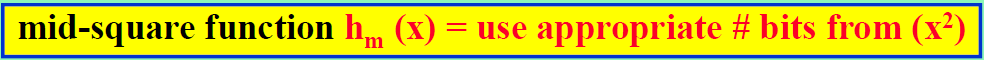 A – 1 = 18
B – 2 = 28
.
.
.
Z – 26
0 – 27 = 338
1 -- 28 = 348
2 – 29 = 358
..
9 -- 36 = 448
The coding of identifier x is right-justified, zero-filled, and has six bits per character 
Table size will be a power of 2
34
Hash Function: Folding
Partition the key into several parts and add them together
Two strategies: shift folding and folding at the boundary
Example
k = 12320324111220 = 

Shift folding


Folding at the boundary
123
20
20
35
Hash Function: Digit Analysis
Application
when all the identifiers are known in advance
Procedure
Step 1: Each identifier is interpreted as a number using radix r
Step 2: Analyze the distribution of each digit
Step 3: Drop biased digits
The digits with the most skewed distributions are deleted one by one until the remaining digits is small enough to give an address
Example
Given three identifiers in radix-9 form: 891, 792, 793
Digit distribution: 1st {8, 7, 7}, 2nd {9, 9, 9}, 3rd {1, 2, 3}
The most skewed digits: the 2nd
36
String-to-Integer Conversion
Useful when keys are strings
Procedure
Treat every n character as an 8n-bit integer
ASCII represents a character using 8 bits






Add all integers together to obtain the overall value
Adopt the aforementioned hash functions (modulo, folding…)
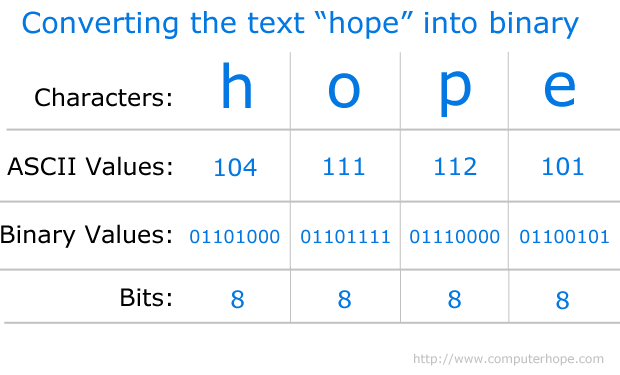 37
Converting a String to an Integer
unsigned int StringToInt(string s)
{// 根據s的所有字元，把s轉換成一個非負的int
	int length = (int) s.length(); // s裡的字元個數
	unsigned int answer = 0;
	if (lengh % 2 == 1){// 長度為奇數
		answer = s.at(length - 1);
		length--;
	}
	// 長度現在為偶數
	for (int i = 0; i < length; i += 2){// 一次做兩個字元
		answer += s.at(i);
		answer += ((int) s.at(i + 1)) << 8;
	}
	return answer;
}
38
C++ STL template class hash<T>
C++ STL provides specializations of the STL template class hash<T> that transform instances of type T into a nonnegative integer of type size_t.
template<>
class hash<string> {
public:
	size_t operator()(const string theKey) const
	{ // Convert theKey to a nonnegative integer
		unsigned long hashValue = 0;
		int length = (int) theKey.lenght();
		for (int i = 0; i < length ; i++)
			hashValue = 5 * hashValue + theKey.at(i);
 		return size_t(hashValue);
	}
};
39
Design Our Own Hash
Recall that
Hash function is any deterministic function that can map data of arbitrary size (original keys) to data of a desired fixed size (hashed keys) 
So of course we can design a hash like this



Consideration:
We need to argue the advantages of our hash compared with the commonly used ones
+ Trump's Birthday
Mid-Square
Modulo
Folding
Original Keys
HashedKeys
40
Secure Hash Functions
Example
SHA-1
SHA256
MD5

Usage
Message authentication
Password store (能驗證密碼但又可防範洩漏密碼)
Digital signature (防止變造)
Digital currency
…
41
Message Authentication
A message M to be transmitted over an insecure channel from A to B.
Assume we have a means to transmit messages much smaller than M securely, e.g., encrypt smaller message or transmit the smaller message on a more expensive but far more secure channel.
Send h(M) using more secure method. Send M over insecure channel.
At B, received M’ and h(M); compute h(M’) and compare with h(M) to decide if received M’ is correct.
It should be difficult for a malicious user who has knowledge of h & M to determine a synonym of M  --weak collision resistance property
42
Secure Hash Function Properties
Desired secure hash function properties:
Weak collision resistance:
It is difficult for a malicious user who has knowledge of h & M to determine a synonym of M  
One-way property:
For a given c, it is computationally difficult to find a k such that h(k) = c (inverse hashing problem)
Strong collision resistance:
It is computationally difficult to find a pair (x,y) such that h(x) = h(y)
Several cryptographic hash functions with these properties have been developed. They also have additional properties:
h can be applied to a block of data of any size
h produces a fixed-length hash code
h(k) is relatively easy to compute for any given k
43
Secure Hash Algorithm (SHA)
Developed at the National Institute of Standards & Technology (NIST) in USA.
SHA-1 function:
Input: any message length < 264 bits
Output: a 160-bit code
Step 1: Preprocess the message so that its length is q*512 bits for some integer q. 	The preprocessing may entail adding a string of zeros to the end of the 	message.
Step 2: Initialize the 160-bit output buffer OB, which comprises five 32-bit registers A, 	B, C, D, 	and E, with A = 0x67452301, B = 0xefcdab89, C = 0x98badcfe,     	D = 0x10325476,  E = 0xc3d2e1f0. 
Step 3:  for (int i = 1; i <= q; i++) {	    Let Bi = ith block of 512 bits of the message;	    OB = F (OB, Bi); //function F consists of 4 rounds of 20 atomic steps 
	} 
Step 4: 	Output OB。
44
Atomic SHA Operation
45
Security Hash: MD5 Example
0x67452301
0xEFCDAB89
0x98BADCFE
0x10325476
F(X, Y, Z)
Input (32 bit at a time)
+
Sin table
rotate
+
Output Hash
46
Security Hash: MD5 Example
https://www.md5hashgenerator.com/

Example
“NTHU” 	 8191af722cfd2890b7a9e986003a6439
“NTHU1” 	 4c97870289739e75576a4cbeb6222e25
“資料結構” 	 9aa8415c41bb436d4b6e5618a7be6360

Deterministic results
Everyone can get exactly the same results, although the results look like random numbers
47
Security Hash: MD5 Example
Important properties
Hard to find the inverse
“祝大家期末考順利!"  21cee26fd407729a1c740105891e3fca

Easy to verify

Hard to find another meaningful input that has the same hash (synonyms)
?
48
Usage: Password Store
username: password
username: password
Mary: abcabc
John: edp903d
Bob: HE3dpq7
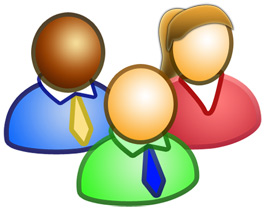 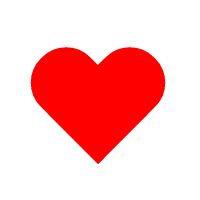 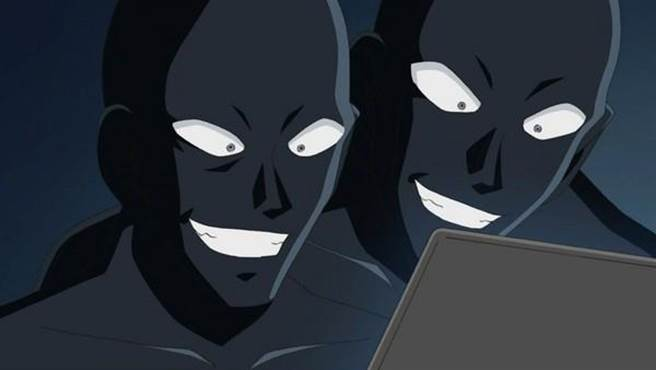 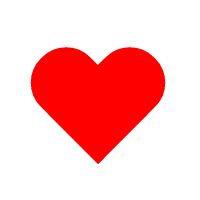 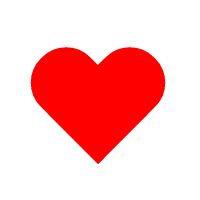 49
Usage: Password Store
Login
username: hashed_password
Mary: 5abb7fa…
John: 8e2c1f8…
Bob: ed6e5ad…
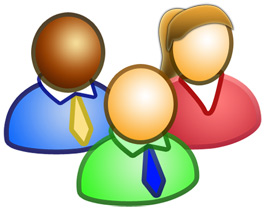 ?
???
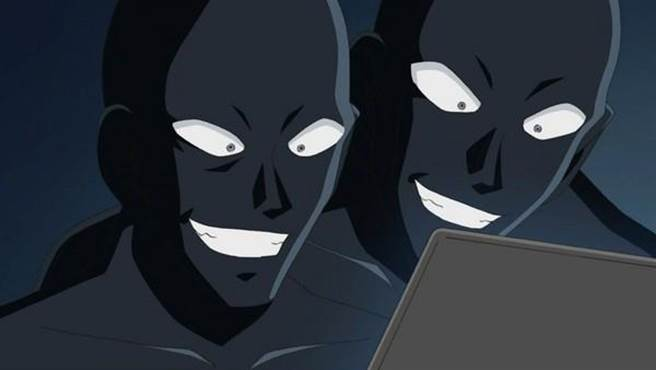 50
Usage: Digital Signature
有奬徵答，請大家解一題資結問題，前3快解出問題的給獎品!
狀況一
有人搶先說“我解開了”再慢慢解題，難以判斷真實順序
狀況二
第一名公布了答案，二三名都說“我也是這麼想的”
狀況三
大家統一把答案交給某個裁判再檢查是誰最快回答出正確答案。但裁判的公平性無法驗證。

Security hash可以幫忙解決這個問題
51
Usage: Digital Currency
數位貨幣(例如比特幣)
去中心化
由貨幣使用者記帳，而非由政府或銀行記帳
記帳的使用者會得到一些報酬

問題
怎麼決定記帳權歸屬，且不會被特定使用者把持? 
怎麼避免帳本被竄改?
52
Usage: Digital Currency
方法
要求所有使用者一起解inverse hash問題
請把x取代成數字，使“A轉給B十元(xxxxxxxx)”這個字串的MD5前 N 碼是0
A轉給B十元(00000000)  4299bf747…
A轉給B十元(00000001)  2c81a694d…
A轉給B十元(00000002)  551741357…
求解動作稱挖礦，困難度被控制在約10分鐘才能解答一次。
挖礦有利可圖，因此很多人參與
想要單方把持記帳權，必須投入非常多電腦，不敷成本
後帳本與前帳本相關(區塊鏈)
想從竄改已經成形的帳本，必須投入非常多電腦在短時間內重算竄改位置之後的inverse hash問題，不敷成本
53
Overflow Handling
Problem
When a new identifier is hashed into a full bucket, then we need to find another open bucket
Methods
Open addressing -- find the closest bucket that is not full
Linear probing 
Quadratic probing
Rehashing 
Chaining
Implement each bucket as a linked list
54
Linear Open Addressing
Procedure of searching an identifier x
Step 1: compute h(x)
Step 2: examine identifiers at positions ht[h(x)], ht[h(x)+1], ..., ht[(h(x)+j] in this order until one of the following happens:
	(a) ht[ h(x)+j ] = x; in this case x is found
	(b) ht[ h(x)+j ] is null; x is not in the table
(c) We return to the starting position h(x); the table is full and x is not in the table
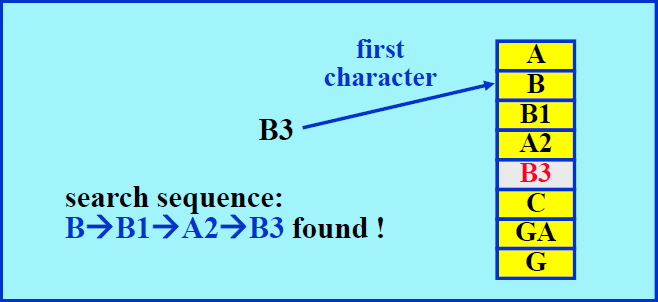 55
Program 8.4 Linear Probing
template < class K, class E >
pair< K, E>* LinearProbing <K, E>::Get(const K& k)
{ // search the linear probing hash table ht（each bucket has exactly one 
     // slot）for k.  If a pair with this key is found, return a pointer to this pair;
     // otherwise, return 0
	int i = h(k); // home bucket
	int j;
	for ( j = i ; ht[j] && ht[j]→first != k;) {
		j = (j + 1 ) % b;   // treat the table as circular
		if ( j == i ) return 0;// back to the start point
	}
	if(ht[j]→first == k) return ht[j];
	return 0;
}
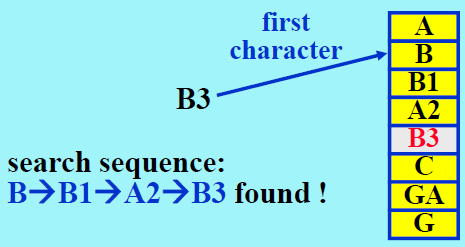 56
Problem of Linear Open Addressing
Identifiers tend to cluster together
Increase the search time
Could be worse than the search tree structure
An analysis shows that
It takes (2-)/(2-2) to look up an identifier
Where  is the loading density (n/(sb))
Quadratic probing
improve the clustering problem
check sequence:
   ((h(k)+i2)%b) and ((h(k)-i2)%b)
    i = 1, 2, ...
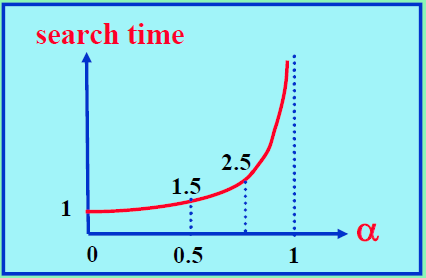 57
Rehashing
Another way to control the growth of clusters is to use a series of hash functions h1, h2, …, hm. This is called rehashing.
Buckets hi(k), 1 ≤ i ≤ m are examined in that order.
Double hashing:
If h(k) is occupied, then we iteratively try buckets
		   h(k) + j*h‘(k) for j=1, 2, …
58
Chaining
Linear probing performs poorly because the search for an identifier involves comparisons with identifiers that have different hash values.
e.g., search of ZA involves comparisons with the buckets ht[0] – ht[7] which are not possible of colliding with ZA.
Unnecessary comparisons can be avoided if all the synonyms are put in the same list, where one list per bucket.
Each chain has a head node. Head nodes are stored sequentially.
59
Chain-Based Hash Table
Each bucket is a chain
Chain nodes are typically unordered
We typically expect the hash function spreads records uniformly enough
Thus each chain does not contain too many nodes
Linearly traversing a chain is required for inserting, finding, and removing a key
(Alice, 100)
(Ben, 70)
(Bob, 80)
(Irene, 85)
(John, 95)
(Jane, 100)
(Ken, 75)
(Kevin, 70)
(Linda, 90)
(Mary, 85)
(Zoe, 80)
0
0
0
0
0
0
0
0
link
data
A
B
…
I
J
K
L
M
…
60
Chaining
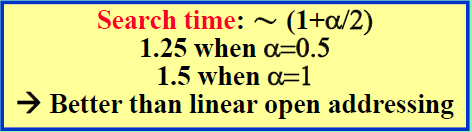 61
Program 8.5 Chain Search
template <class K, class E>
pair<K, E>* Chaining <K, E>::Get(const K& k)
{// 在鏈雜湊表ht中搜尋k，如果找到具有這個鍵值的字典對，
 // 那麼回傳這個字典對的指標；否則回傳0
    int i = h(k); // 主桶
    // 搜尋鏈ht[i]
    for(ChainNode<pair<K,E>>* current = ht[i]; current;                                           
                              current = current ->link)
       if(current->data.first==k)return &current->data;
    return 0;
}
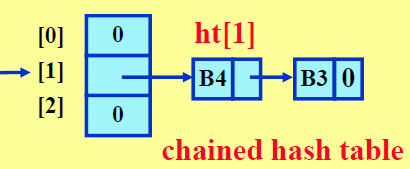 i = h(“B3”) = 1
62
A Comparison
Hash Function
Division is generally superior to the other types
Collision handling
Chaining outperforms linear open addressing
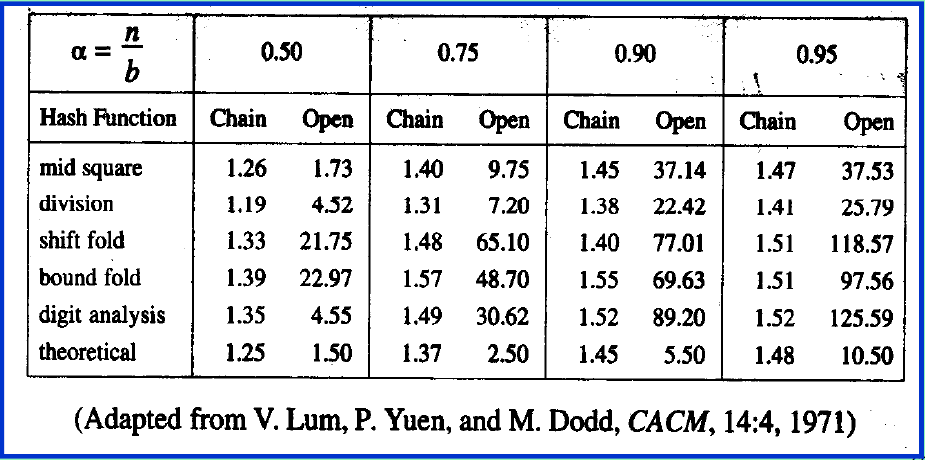 63
Chaining vs. Open Addressing
64
Outline
8.1 Introduction
8.2 Static hashing
8.3 Dynamic hashing
8.4 Bloom filters
65
8.3 Dynamic Hashing
In static hashing, if the hash table is allocated to be too small, then when the data exceeds the capacity of the hash table (loading density exceeds a threshold), the entire table must be extended (size increased) and restructured:
	e.g., b buckets, divisor D = b → 2b + 1 buckets, and new D = 2b+1  hash function changed  the whole hash table needs rebuilt all over (not copy) -- a time-consuming process.
For very large dictionary being accessed 24/7, that means unacceptable interruption of service during hash table rebuilding.
66
Hash Table Size: b  2b+1
hashed key hD(k) = bucket index
hD(k) = [0,…, b-1], D = b
hD(k)
b
k
hD’(k)
k
2b+1
D = b    D’ = 2b+1
Hash table needs rebuilt all over again (not simple copy)
67
Dynamic Hashing
Dynamic hashing, or extendible hashing: 
Aims to reduce rebuild time by ensuring that each rebuild changes the home bucket for the entries in only one bucket, so that it can provide acceptable hash table performance on a per operation basis
Retain the fast retrieval time while extending --  dynamically increasing and decreasing table size with very little penalty.
Two forms of Dynamic hashing 
Dynamic hashing using directory
Directoryless dynamic hashing
68
Dynamic Hashing Using Directory
Assume a file F is a collection of records R.  
	Each record has a key field K
	Records are stored in pages or buckets whose capacity is 2p
Dynamic hashing using directory first map key k to directory d by using h(k,p), p LSbits of h(k), which contains pointers to 2p buckets
When overflow, increase p, thus the size of directory is increased, and dynamically add new buckets with minimal bucket restructuring.
With directory in memory and records in disk, it is aimed to minimize access to pages
69
Dynamic Hashing Using Directory
hashed key h(k) = sufficiently large
h(k,p) = p LSb bits from h(k)  Directory d  pointer to bucket
Directory can double when overflow occurs
h(k) =
xxxx xxxx xxxx xxxx
h(k, p)
h(k)
k
Directory d
Hash table dynamically  add new buckets
70
Dynamic Hashing Using Directories
Given a partial list of identifiers (key) in the following:
0 → 000
1 → 001
2 → 010
3 → 011
4 → 100
..
A → 100
B → 101
C → 110
..
h(k)  6 bits
Take p LSb bits 
→ directory  size = 2p
→ directory depth = p
71
Starting with p = 2, 6 pairs in Buckets
Assume dictionary already contains 6 keys A0, A1, B0, B1, C2, C3 → p = 2 = directory depth as shown below:
h(k,2)
00
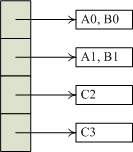 A0 → 00
B0 → 00
A1 → 01
B1 → 01
C2 → 10
C3 → 11
01
10
11
Insert C5 into dictionary:  h(C5,2) = 01 → overflow
72
When Overflow
Insert C5,h(C5,2) = 01 – bucket 01 overflows
Find a least u such that the values of h(k,u) of new insert key and keys in overflowed bucket are not the same → u = 3 in this case
Double the size of directory. Copy the original pointers in the upper half into the new lower half
Restructure by splitting only the home (overflow) bucket:
	h(A1,3) = 001, h(B1,3) = 001, remain at the same old bucket
	h(C5, 3) = 101, only C5 → add a new bucket 101 for C5
73
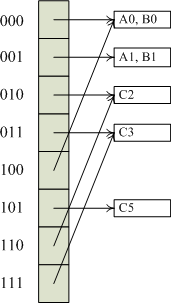 If insert C1 into dictionary:  h(C1,3) = 001 → overflow
74
When Overflow
Insert C1,h(C1,3) = 001 – bucket 001 overflows
Find a least u such that the values of h(k,u) of new insert key and keys in overflowed bucket are not the same → u = 4 in this case
Double the size of directory. Copy the original pointers in the upper half into the new lower half
Restructure by splitting only the home (overflow) bucket:
	h(A1,4) = 0001, h(B1,4) = 1001, h(C1, 4) = 0001
	h(B1, 4) = 1001, → add a new bucket 1001 for B1, insert C1 to Bucket 0001
75
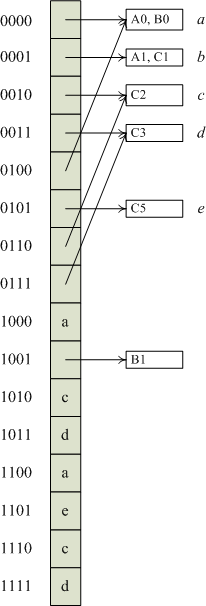 Following the doubling of directory, split the overflow bucket  bucket 0001 by h(k,4)
A1, C1 → bucket 0001
B1 → bucket 1001 – new bucket
Add new bucket and move B1 here
76
Dynamic Hashing Using Directory
Deletion from a dynamic hash table with a directory is similar to insertion.
Although dynamic hashing employs array doubling, the time for this array doubling is considerably less than that for the array doubling used in static hashing.
	This is because in dynamic hashing, we need to rehash only the entries in the overflow bucket rather than all entries in the table.
Further, savings result when the directory resides in memory while the buckets are on disk.
	A search requires only 1 disk access; an insert makes 1 read and 2write access to the disk; the array doubling requires no disk access.
77
Directoryless Dynamic Hashing
Dispense with the directory, d, of bucket pointers.
An array, ht, of buckets is used.
Assume that this array is as large as possible and there is no possibility of increasing its size dynamically.
To avoid initializing such a large array, use two variables q and r, 0 ≤ q < 2r, to keep track of the active buckets.
At any time, only buckets [0, 2r + q -1] are active. New active buckets can be added when needed by changing q and/or r (q++; → if q = 2r → q=0, r++;)
Each active bucket is the start of a chain of bucket. The remaining buckets on a chain are called overflow buckets.
78
Index Rules for Active Buckets
The active buckets 0 through q-1 as well as the active buckets 2r through 2r + q -1 are indexed using h(k,r+1)
While the remaining active buckets q through 2r -1 are indexed using h(k,r)
Each active bucket is the start of a chain of bucket. The remaining buckets on a chain are called overflow buckets.
h(k,r+1)
h(k,r+1)
ht
q
0
2r+q
2r
Overflow buckets
h(k,r)
Active buckets
79
Searching Directoryless Hash Table
To search for key k, we need to compute h(k,r)
Program 8.6: Searching a directoryless hash table
If ( h(k,r) < q )
      search the chain that begins at bucket h(k, r+1);
else
      search the chain that begins at bucket h(k,r);
80
Overflow Handling
To insert new key-element, search to determine if the key is already in ht.
When search is done, new key is not in ht, and the active bucket for the searched chain is full, we get an overflow.
An overflow is handled by
Activating bucket 2r + q (add a new active bucket)
Reallocate (rehashing) the entries in the chain q between q and the newly activated bucket (or chain) 2r + q using h(k,r+1).
q = q + 1;  if (q == 2r) {q=0; r=r+1;}
Finally, the new key-element is inserted into the chain where it would be searched for by search algorithm using the new r and q values.
If h(k,r)<q  use h(k,r+1) else use h(k,r)
81
To start, assume there are 4 (2r+q) bucket chains (r=2,q=0); each chain begins at one of the 4 active buckets and comprises only that active bucket (i.e., there are no overflow buckets). Each bucket has 2 slots.
To Insert k = C5, first determine if C5 is in ht by using search algorithm. If not, check if overflow.
(a) r = 2, q = 0
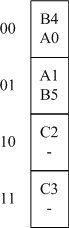 Search C5: h(C5,2) = 01  h(C5,2) > q (= 0), use h(C5,2) = 01 and search that chain, 
C5 not found, check if the active bucket for the searched chain is full
Yes  overflow  Handle overflow
Active buckets = 2r+q=4
82
Insert k = C5, to search k = C5, first compute h(k,r)
h(C5,2) = 01 > q (0)  examine bucket 01 using h(k,r)  C5 not found and bucket full  overflow
(b) Insert C5, r = 2, q = 1
(a)  r = 2, q = 0, Insert C5
Overflow handling
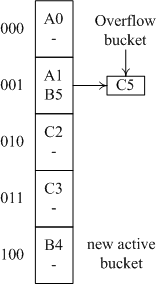 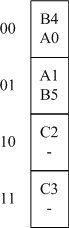 Activate bucket 2r + q = 100
Reallocating A0,B4 in the chain q (i.e., chain 0) using h(k,r+1): 
	h(A0,r+1) = 000, h(B4,r+1) = 100,  A0 not moved, 
	     B4→bucket 100
q = q+1 =1,  r = 2 unchanged
Insert C5: h(C5,r)=01  use h(C5,2)=01, C5 added to bucket 01 using overflow bucket
h(k,r)
h(k,r+1)
83
Insert k = C1, to search k = C1, first compute h(k,r)
h(C1,2) = 01 = q (1)  examine bucket 01 using h(k,r)  C1 not found and bucket full  overflow
(b)  r = 2, q = 1
Overflow handling
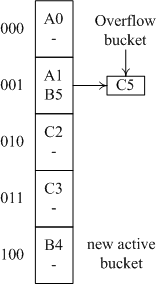 Activate bucket 2r + q = 101
Reallocating (rehashing) A1,B5,C5 in the chain q (i.e., chain 1) using h(k,r+1): 
	h(A1,r+1) = 001, h(B5,r+1) = 101,
	h(C5,r+1) = 101
	 A1 not moved, 
	     B5,C5→bucket 101
q = q+1 =2 < 2r,  r = 2 unchanged
Insert C1: h(C1,r)=01<q=2  C1 added to bucket h(C1,r+1)=001
h(k,r)
h(k,r+1)
84
(c)  r = 2, q = 2
(b)  r = 2, q = 1, Insert C1
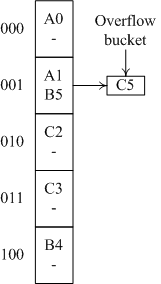 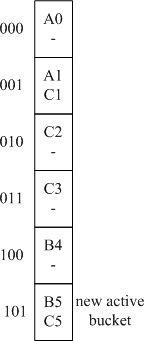 Chain q relocated using h(k,r+1)
h(k,r)
h(k,r+1)
h(k,r+1)
h(k,r)
85
Outline
8.1 Introduction
8.2 Static hashing
8.3 Dynamic hashing
8.4 Bloom filters
86
Bloom Filter Concepts
Proposed by Burton Howard Bloom in 1970
A Bloom filter is a data structure designed to tell you, rapidly and memory-efficiently, whether an element is present in a set.
It is a probabilistic data structure that uses the concept of hashing extensively. 
The price paid for this efficiency is that a Bloom filter is a probabilistic data structure: it tells us that the element either definitely is not in the set (no false negative) or may be  in the set (may have false positive).
87
Bloom Filter Concepts
Consider matching two strings in checking for passwords from a database. 
The passwords are encrypted and then stored in the database for security reasons. The hashed values are very long strings, usually 70+ characters. 
In such cases, when two strings need to be compared character by character, string matching algorithms take O(n). 
Bloom filter, on the other hand, takes O(1) to accomplish the same task.
What is the additional advantage of using a bloom filter? 
Bloom filters reduce the number of calls made to resources such as servers and databases, by quickly eliminating inputs that don’t match with the actual value.
88
Bloom Filter Concepts
89
Applications of Bloom Filter
Authentication: 
Bloom filters can check for passwords and reject all of the wrong passwords entered, thus reducing the load on the main database servers. 
Authorization: 
Authorization is the process of giving access to users of a website based on the level of authority a user possesses. 
The admin can access the entire website and make changes, whereas a common user can view the website in read-only mode. Therefore using bloom filters in websites like large e-commerce sites is a viable solution to prevent access from non-authorized entries.
90
Applications of Bloom Filter
One-search (one-hit) wonders: 
Search engines keep track of the search phrases and ensure not to cache the phrases until they are searched for repetitively. 
We can do a little experiment to check this out. 
Open your incognito tab and go to any search engine you’d like. Type a query related to Python, for example, “lists in python”. The next time you type lists, it will still show results that are not specific to Python. 
A couple of searches related to Python will lead to all search results being directed towards Python. 
After a couple of searches, you will observe that just typing dictionary will lead you to dictionaries in Python. 
Search engines keep track of the URLs and enable caching of the URLs upon multiple accesses.
91
Grocery Shop Example
Suppose we own a grocery shop
Customers occasionally ask for an item that we are not sure about the availability 
We spend significant time looking for an item before realizing that the item is unavailable
This significant time can be spared if we know that the item is definitely not available.
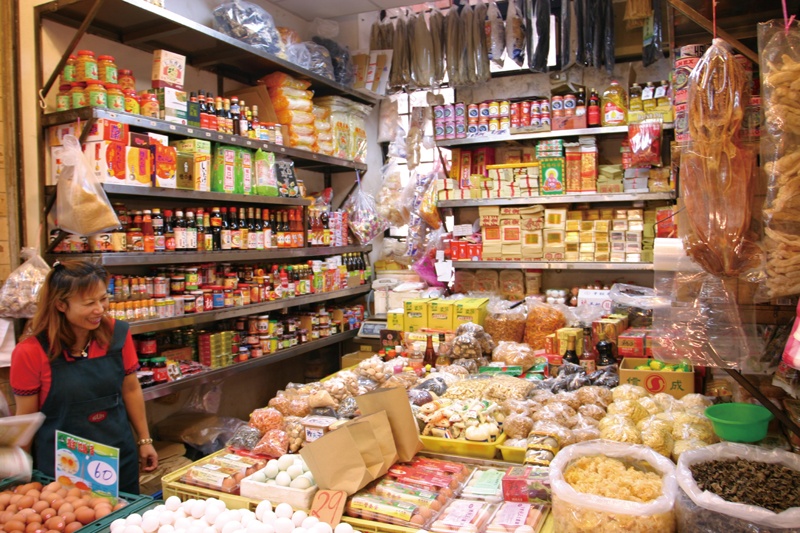 92
Grocery Shop Example
Bloom filter can help
Determine the availability of an requested item  
Some false positive are acceptable
i.e., the data structure tells that an item is available, but the fact is otherwise
No false negative
We do not want to mistakenly turn down a customer‘s request
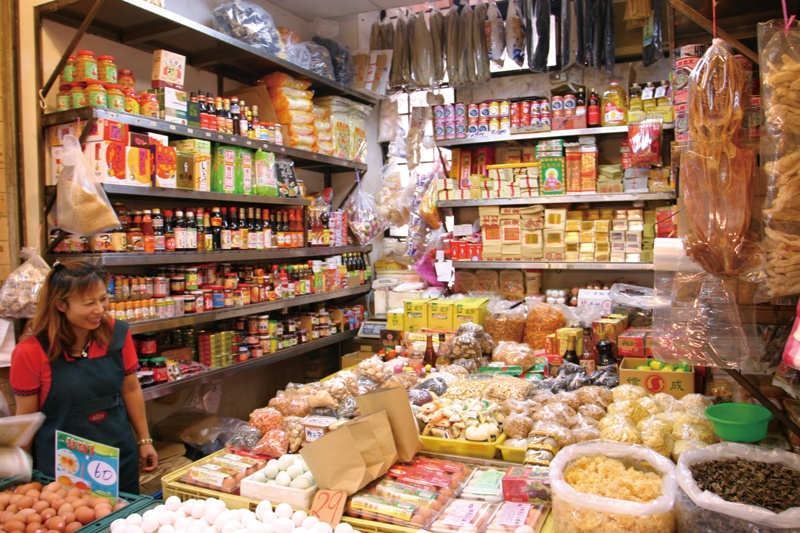 93
Bloom Filter
Bloom filter is an exciting application of the hash tables used to check for membership of elements in a set
Components of bloom filter
An m-bit vector, initially filled with 0
Multiple (k) hash functions (k < m)
The hash functions used in a Bloom filter should be independent and uniformly distributed. 
They should also be as fast as possible (cryptographic hashes such as SHA1, though widely used therefore are not very good choices).
And n elements in the set
False positive rate will be approximately (1-e-kn/m)k
94
Bloom Filter
Example
A table with 26 entries, A ~ Z, initially 0
Three hash functions for a string
First character
Second character
Third character
N
A
O
B
P
C
Q
D
R
E
S
F
T
G
U
H
V
I
W
J
X
K
Y
L
Z
M
95
Available items
Bloom Filter
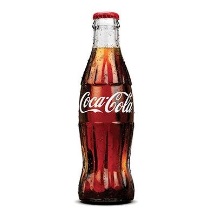 Example
Register string "Coke" into the Bloom filter to indicate that our grocery sells Coke
Set the bit vector according to the three hash values, C, O, and K
N
A
O
B
P
C
Q
D
R
E
S
F
T
G
"Coke"
U
H
"C"
h1
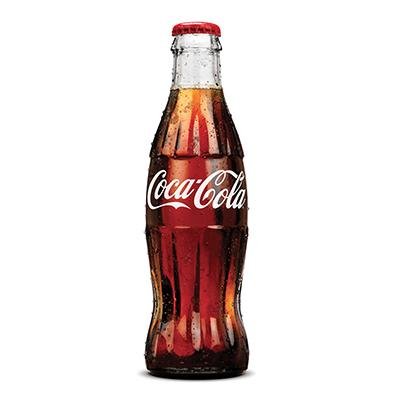 V
I
W
J
"O"
h2
X
K
h3
"K"
Y
L
Z
M
96
Available items
Bloom Filter
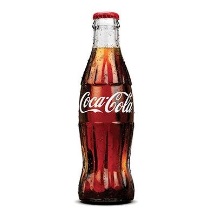 A simple test
If a customer request for "Coke" afterward
Bit vector is examined according to the three hash values
Bloom filter determines that coke is available because the corresponding bits have been set
N
A
O
B
P
C
Q
D
R
E
S
F
T
G
"Coke"
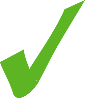 "C"
h1
U
H
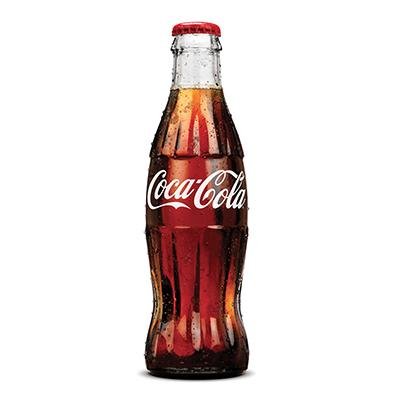 V
I
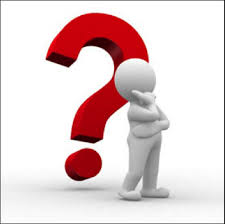 "O"
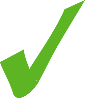 h2
W
J
h3
X
K
"K"
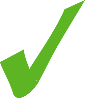 Y
L
Z
M
97
Available items
Bloom Filter
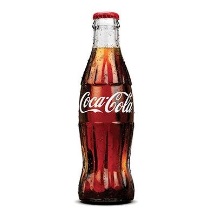 A simple test
If a customer request for “Orange juice" afterward
Bloom filter determines that Orange juice is unavailable because at least one corresponding bit is not set
N
A
O
B
P
C
Q
D
R
E
S
F
T
G
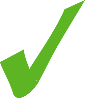 " Orange juice "
“O"
h1
U
H
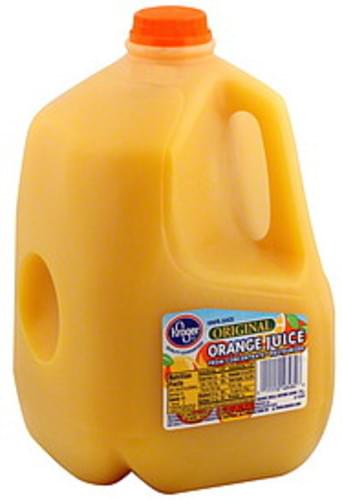 “R"
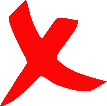 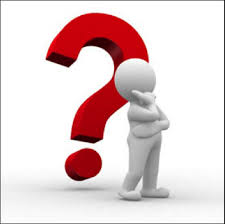 h2
V
I
W
J
h3
"A"
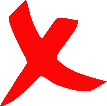 X
K
Y
L
Z
M
98
Available items
Bloom Filter
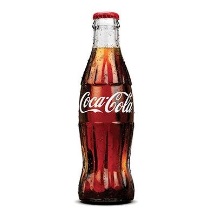 A simple test
If a customer request for “Tea" afterward
Bloom filter determines that Tea is unavailable because at least one corresponding bit is not set
N
A
O
B
P
C
Q
D
R
E
S
F
T
G
"Tea"
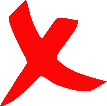 "T"
h1
U
H
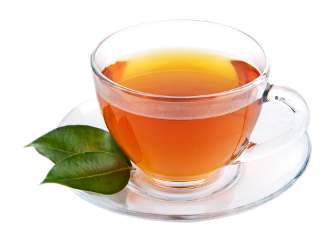 "E"
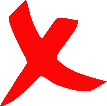 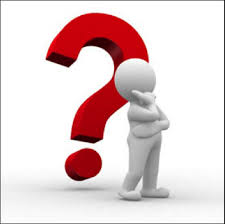 h2
V
I
W
J
h3
"A"
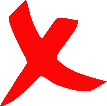 X
K
Y
L
Z
M
99
Available items
Bloom Filter
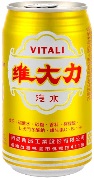 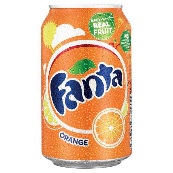 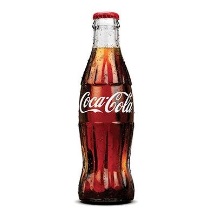 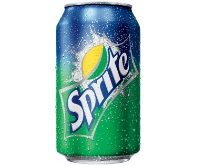 We register more strings into the Bloom filter (add more elements to set) (The bit vector gets filled up)
N
A
O
B
P
C
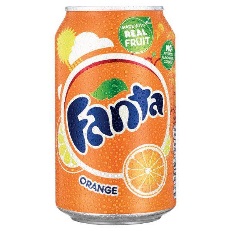 Q
D
"Fanta"  F A N
R
E
S
F
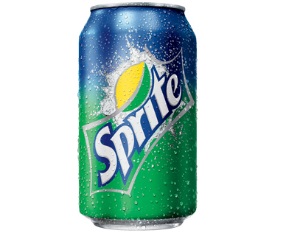 T
G
"Sprite"   S P R
U
H
V
I
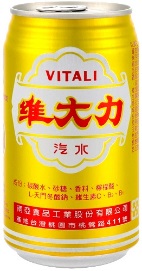 W
J
"Vitali"   V I T
X
K
Y
L
Z
M
100
Available items
Bloom Filter
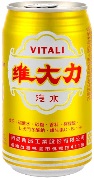 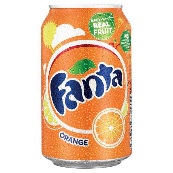 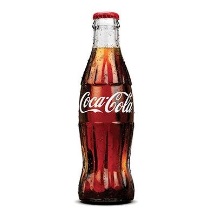 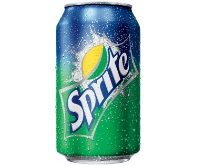 Test again
Bloom filter still works
N
A
O
B
P
C
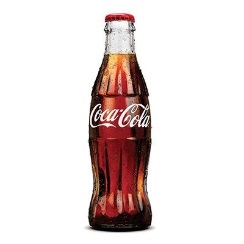 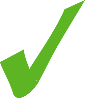 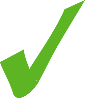 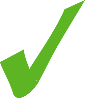 Q
D
"Coke"  C O K
R
E
S
F
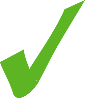 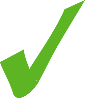 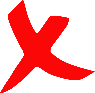 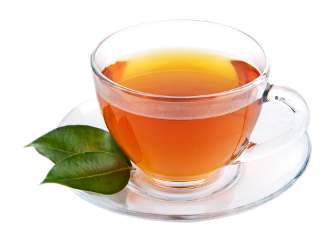 T
G
"Tea"  T E A
U
H
V
I
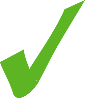 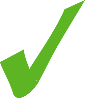 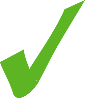 W
J
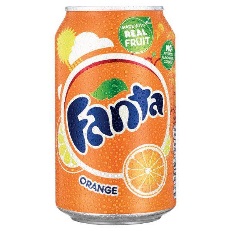 "Fanta"   F A N
X
K
Y
L
Z
M
101
Advantages
Simple & fast & memory efficient
Bloom filters filter out the majority of true negatives and therefore enable the design of efficient systems.
N
A
O
B
P
C
Q
D
R
E
S
F
"Coca Cola
"Fanta"
"Sprite"
"Vitali
T
G
U
H
V
I
Only 26 bits
W
J
…
X
K
Y
L
Z
M
102
Available items
Disadvantages
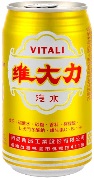 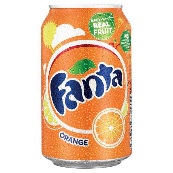 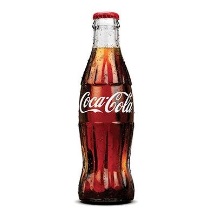 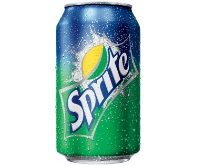 Bloom filter exhibits false positive
When Bloom filter says "yes", it is not 100% true
But, when Bloom filter says "no", it is always true 
"Coffee" is a false positive in our example (so is “Orange juice”)
N
A
O
B
P
C
Q
D
R
E
S
F
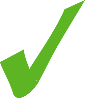 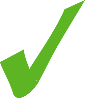 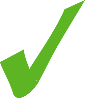 T
G
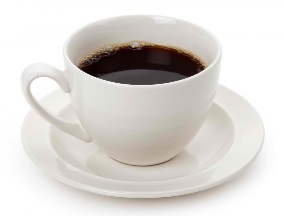 "Coffee"  C O F
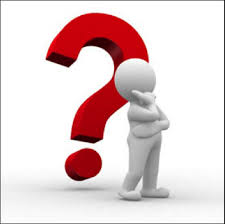 U
H
V
I
Our grocery does not sell coffee actually!
W
J
X
K
Y
L
The probability of error goes up as the bit array gets filled up.
Z
M
103
Bloom Filter Analysis
Key factors of a bloom filter
Number of hash functions, k
Number of bits in the bit vector, m
Number of items expected to be stored, n
Uniformity of the hash functions
False positive analysis
Bit vector is set nk times after n items are stored
Each time, the probability that a particular bit is set is (1/m)
Assume true uniformity of hash functions ((1-1/m)  not set)
The probability that a particular bit is set after n items are stored is (1 - (1 - 1/m)nk) 
The probability of a false positive is (1 - (1 - 1/m)nk)k 
We can carefully select m, n, and k to achieve our acceptable false positive rate, e.g., 1%
104
Note:
For large m
So:
105
Hash Functions
The hash functions used in a Bloom filter should be independent and uniformly distributed. They should also be as fast as possible (cryptographic hashes such as SHA1, though widely used therefore are not very good choices).
A short survey of bloom filter implementations:
Chromium uses HashMix
python-bloomfilter uses cryptographic hashes
Plan9 uses a simple hash as proposed in Mitzenmacher 2005
Sdroege Bloom filter uses fnv1a 
Squid uses MD5
106
How Big Should Bloom Filter Be?
It's a nice property of Bloom filters that you can modify the false positive rate of your filter. A larger filter will have less false positives, and a smaller one more.
Your false positive rate will be approximately 
   (1-e-kn/m)k, so you can just plug the number n of elements you expect to insert, and try various values of k and m to configure your filter for your application
107
How Many Hash Functions?
The more hash functions you have, the slower your bloom filter, and the quicker it fills up. If you have too few, however, you may suffer too many false positives.
Since you have to pick k when you create the filter, you'll have to ballpark what range you expect n to be in. Once you have that, you still have to choose a potential m (the number of bits) and k (the number of hash functions).
It seems a difficult optimization problem, but fortunately, given an m and an n, we have a function to choose the optimal value of k: (m/n)ln(2)
108
Determine A Bloom Filter’s Size
To choose the size of a bloom filter
Choose a ballpark value for n
Choose a value for m
Calculate the optimal value of k
Calculate the error rate for our chosen values of n, m, and k. If it's unacceptable, return to step 2 and change m; otherwise we're done.
109